OSHA Documents
2024 JAC Conference
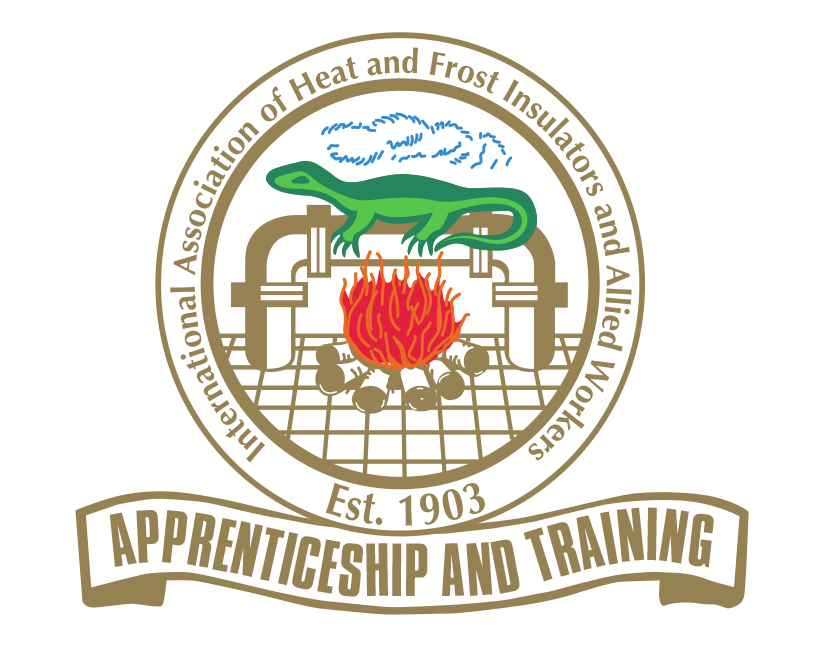 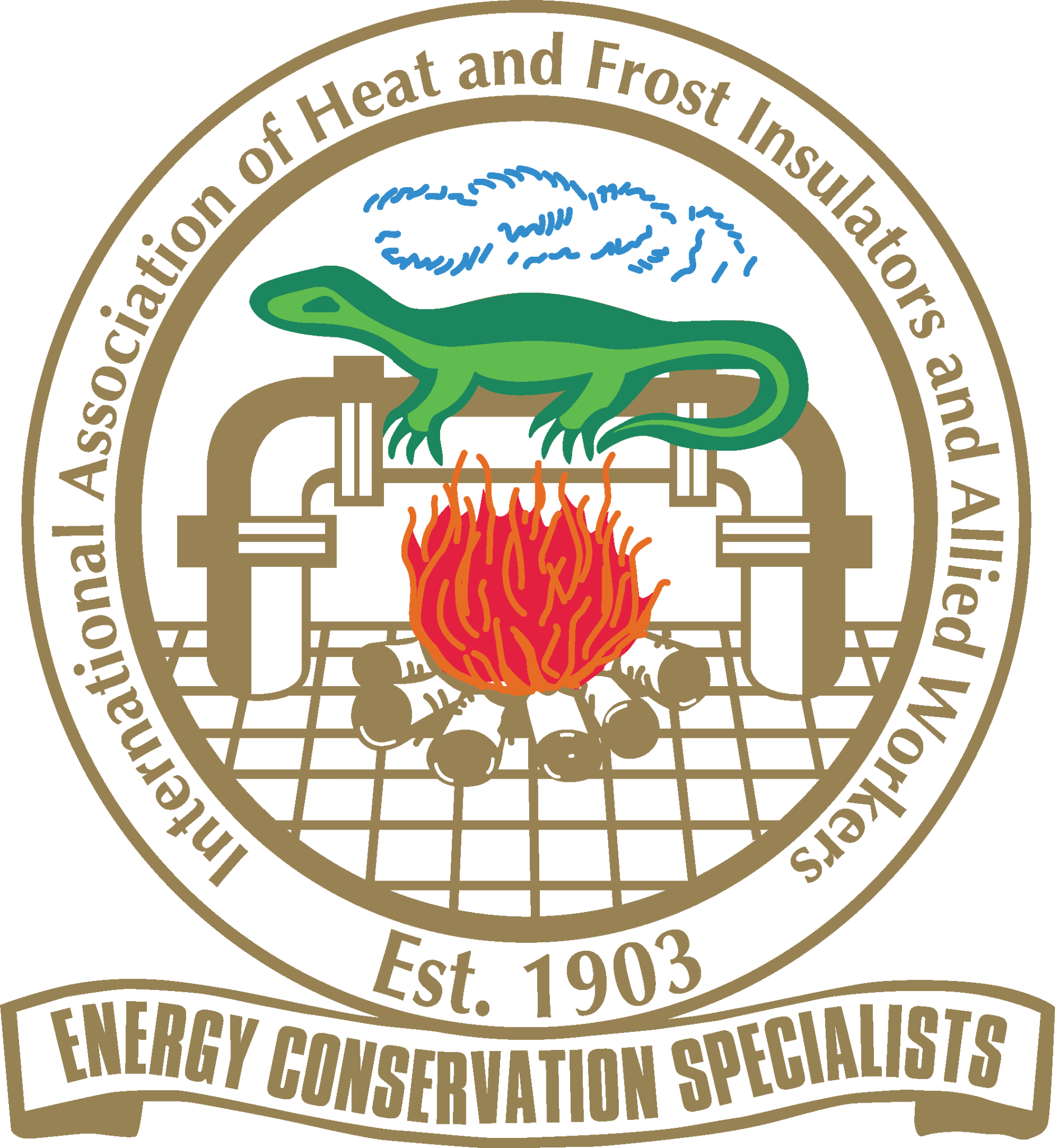 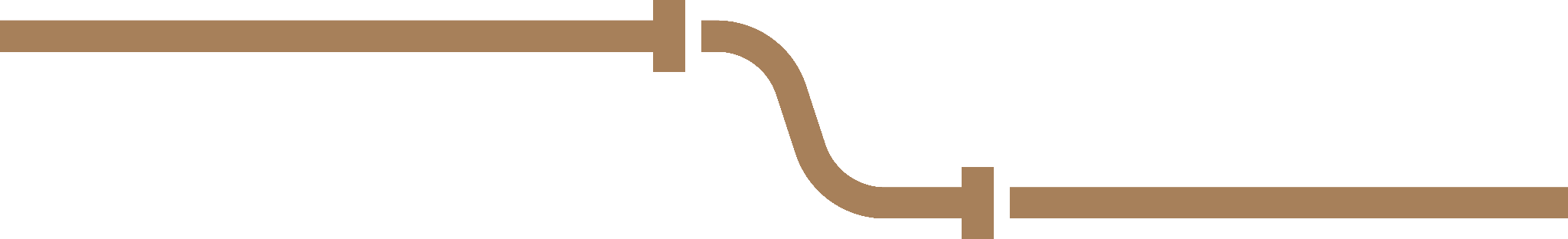 ‹#›
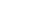 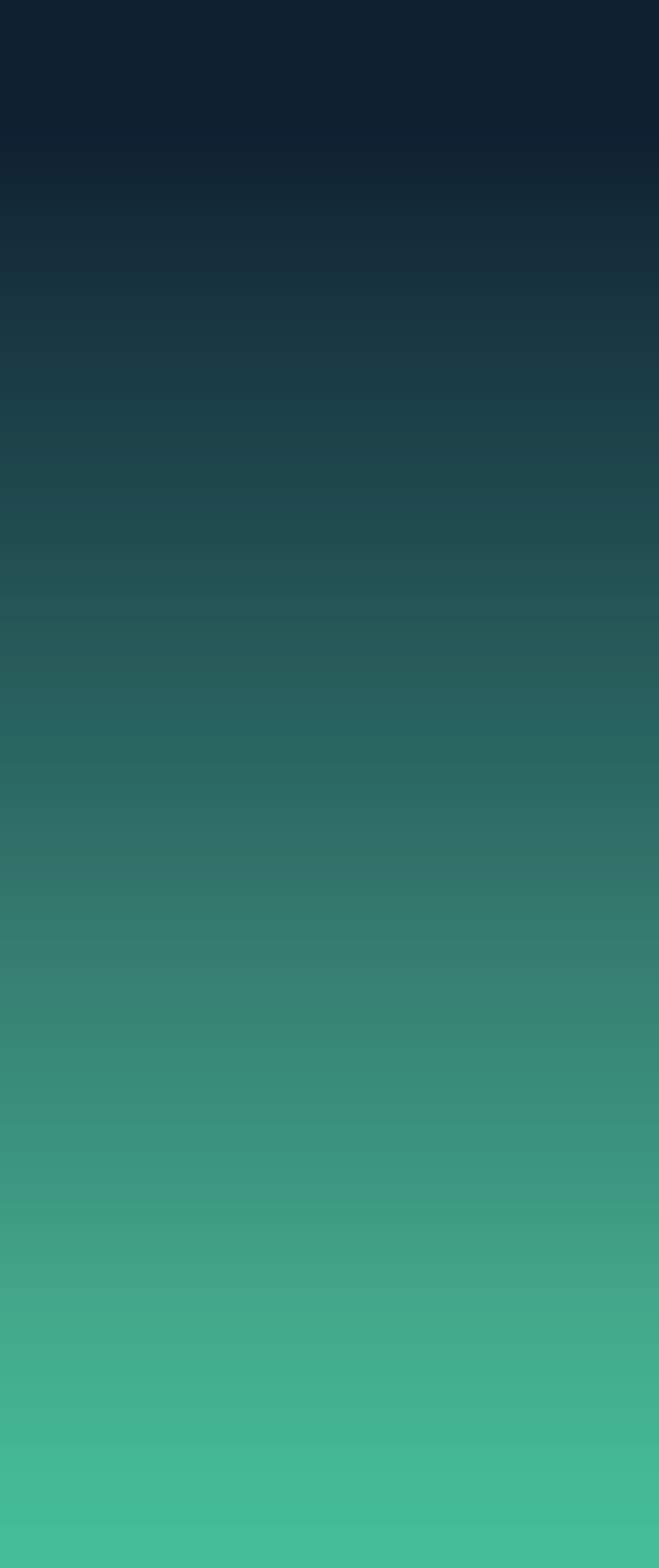 Instructor Fees and Related Expenses
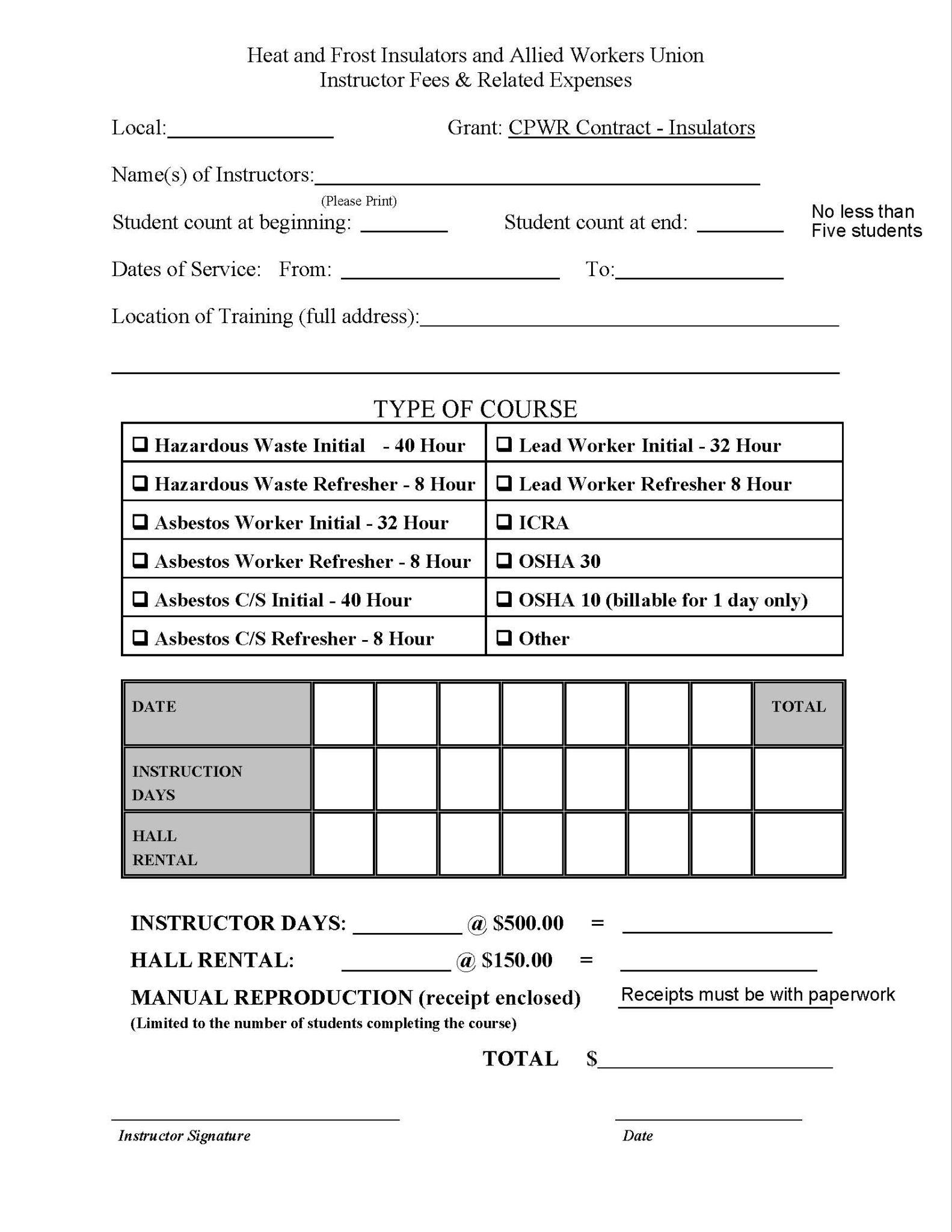 This page MUST be fully filled out 
MUST include manual receipts 
Sign-in sheets MUST be included for each class
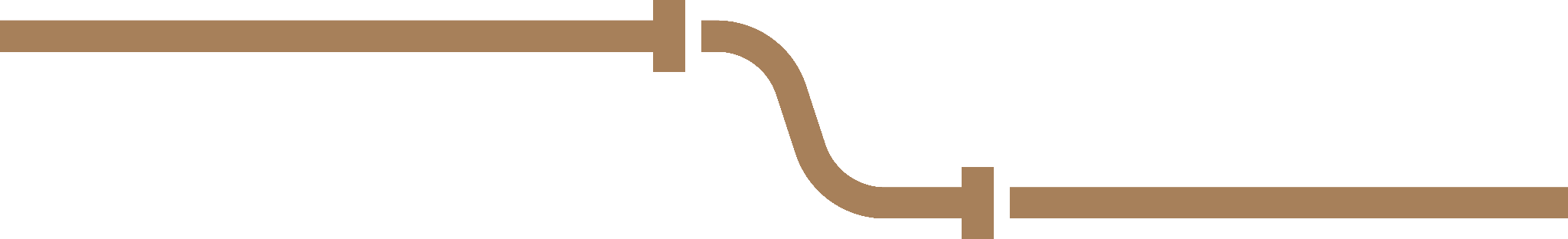 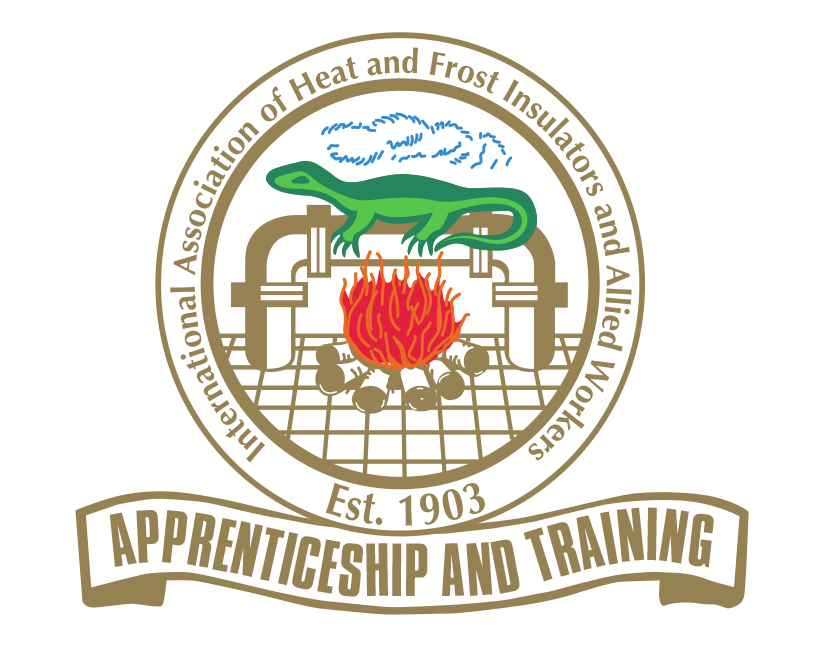 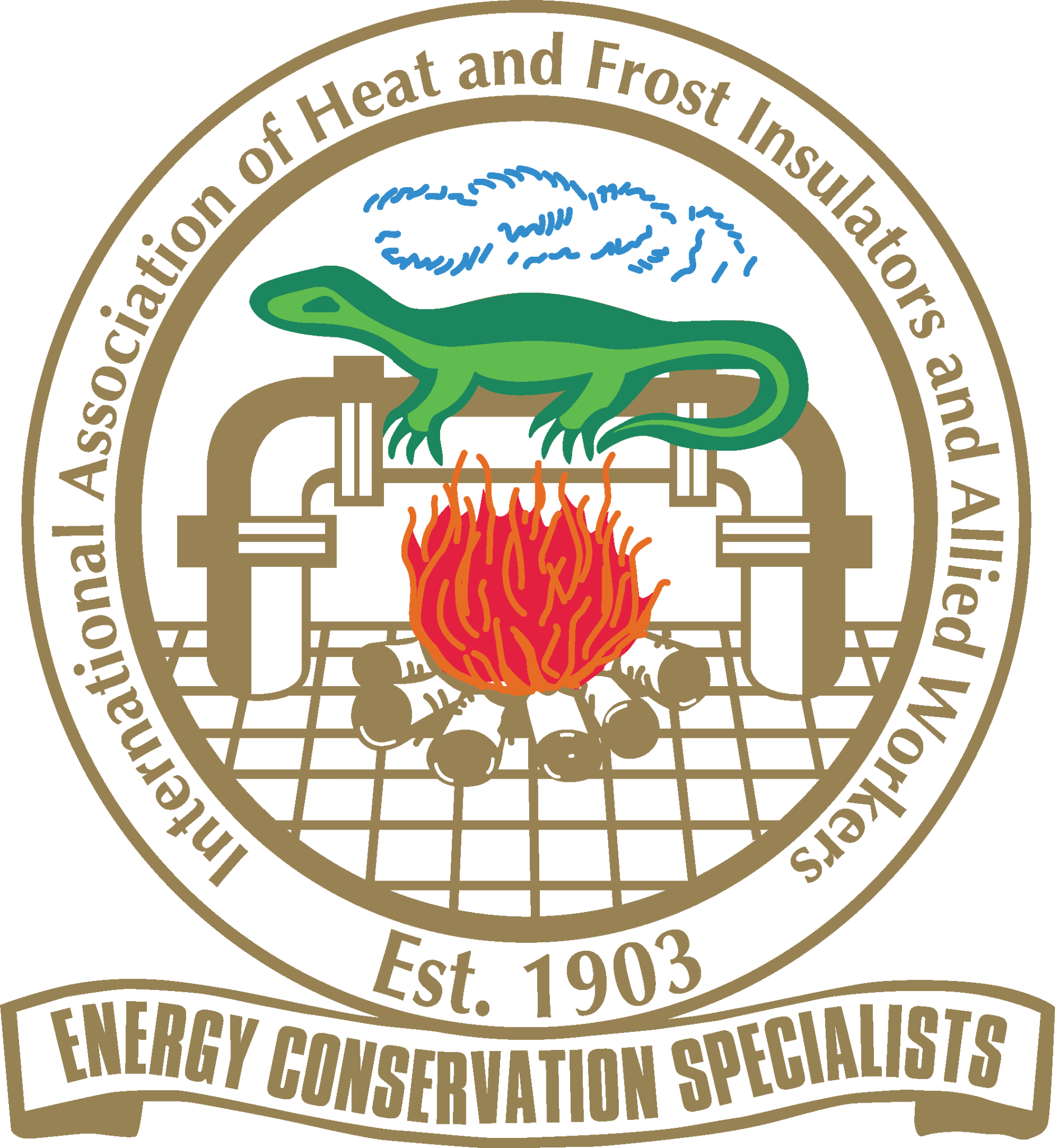 ‹#›
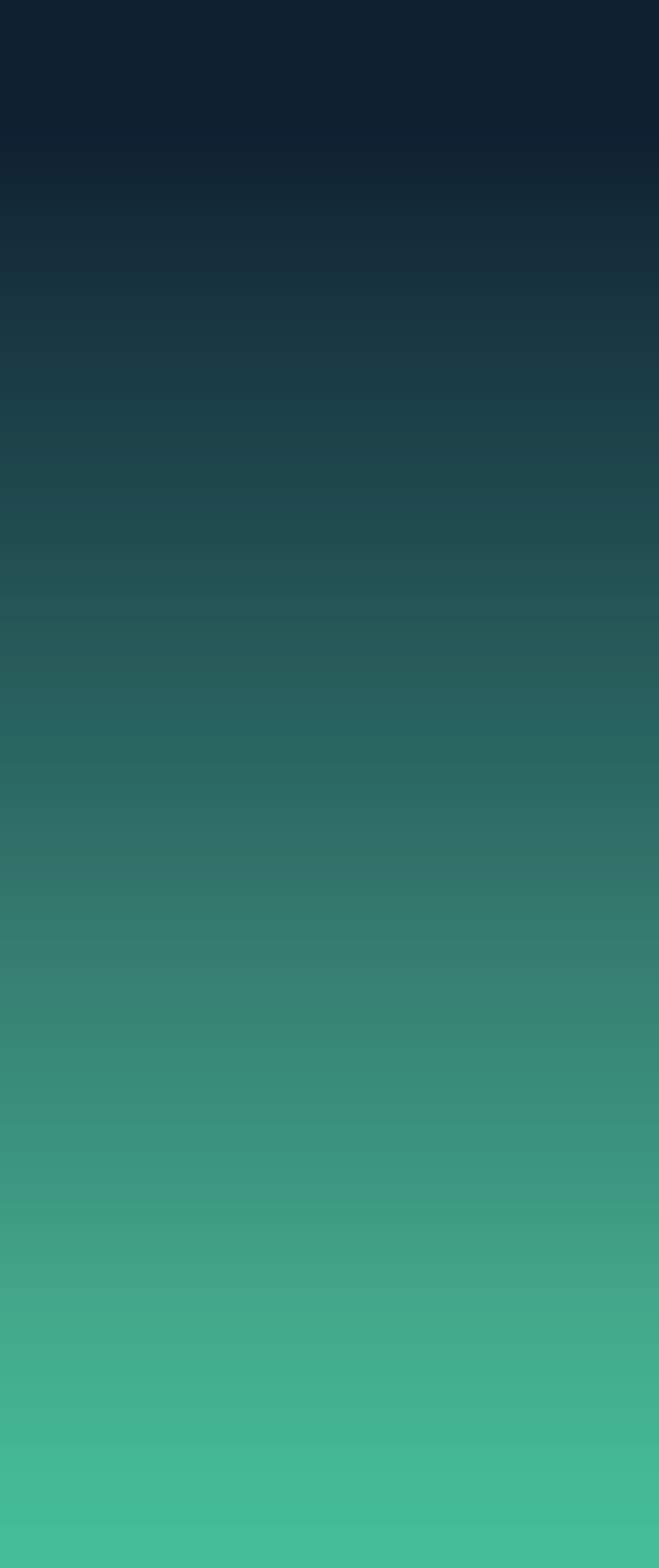 Each Class Attendee Must Complete
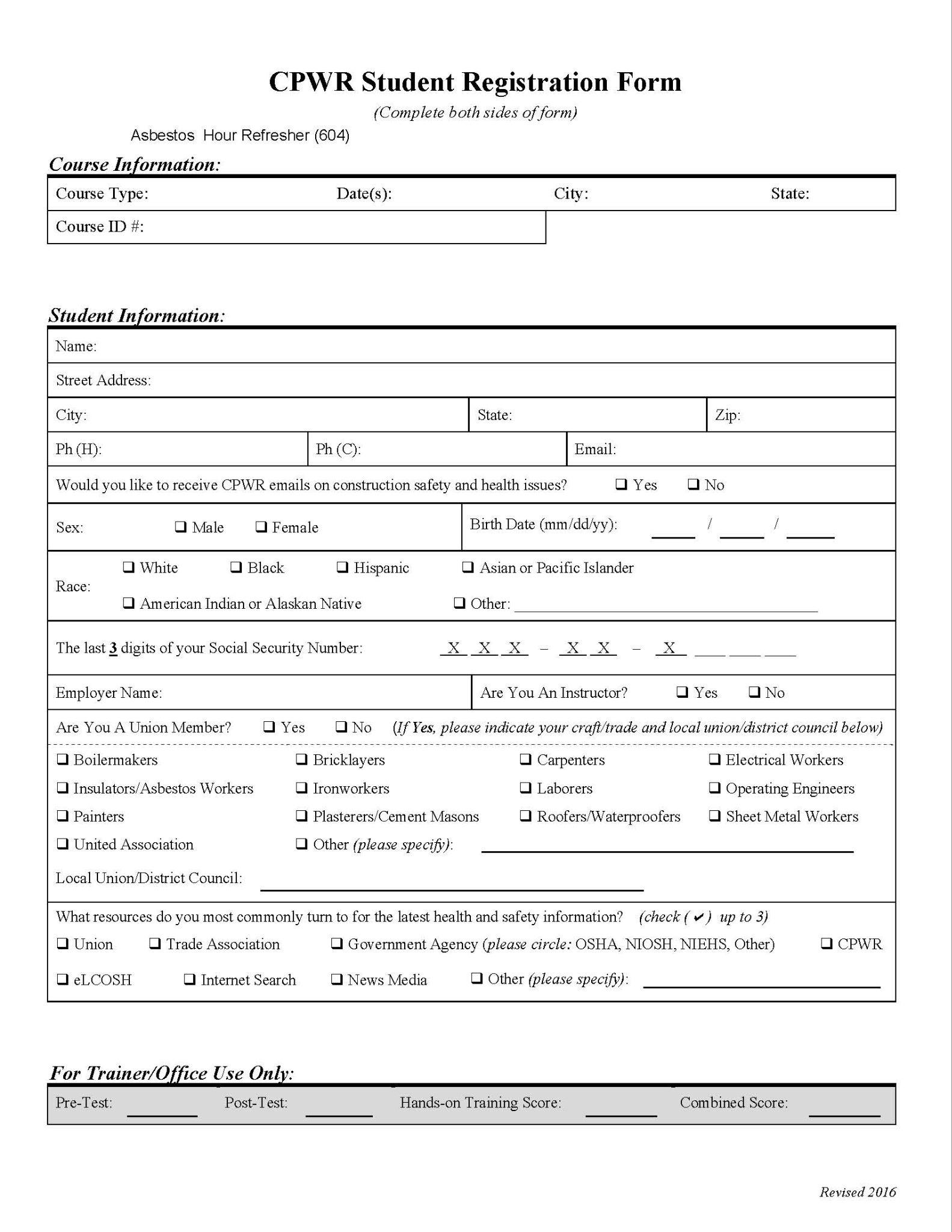 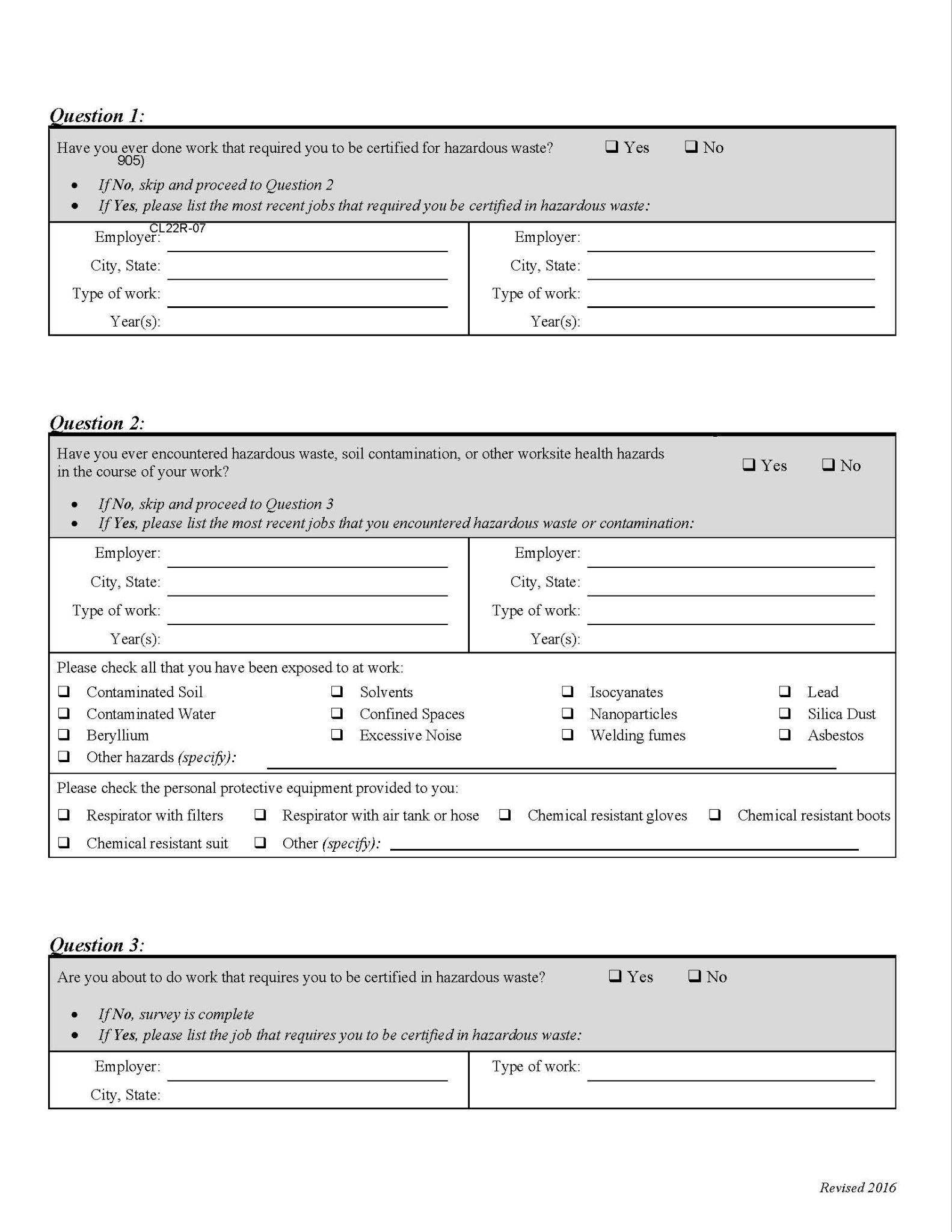 Student Registration Form
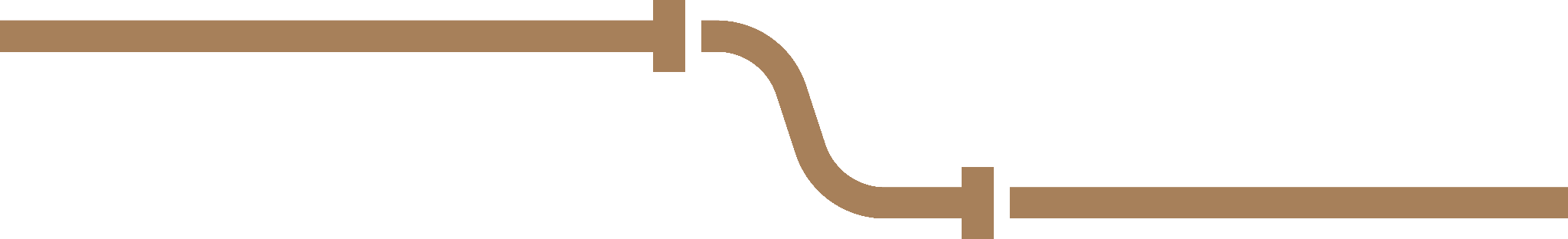 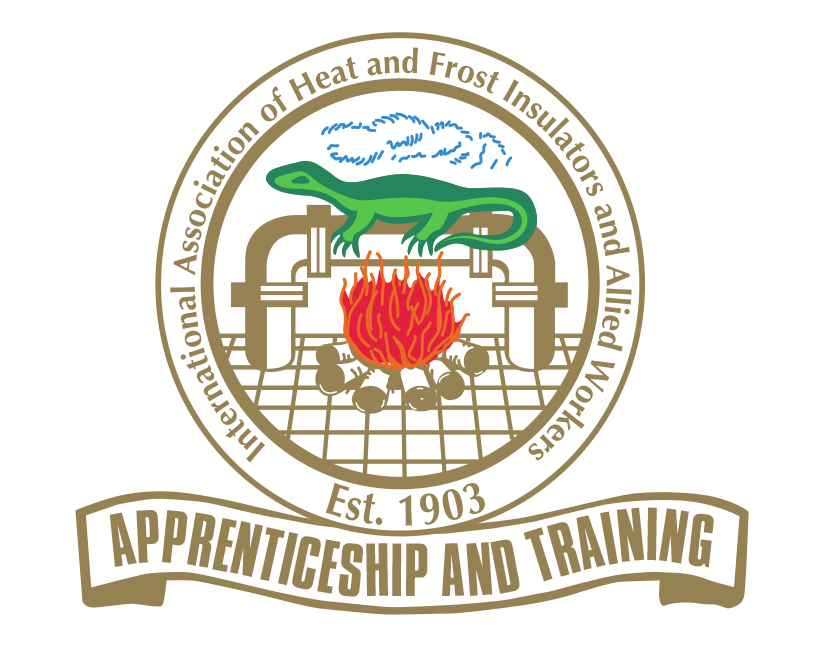 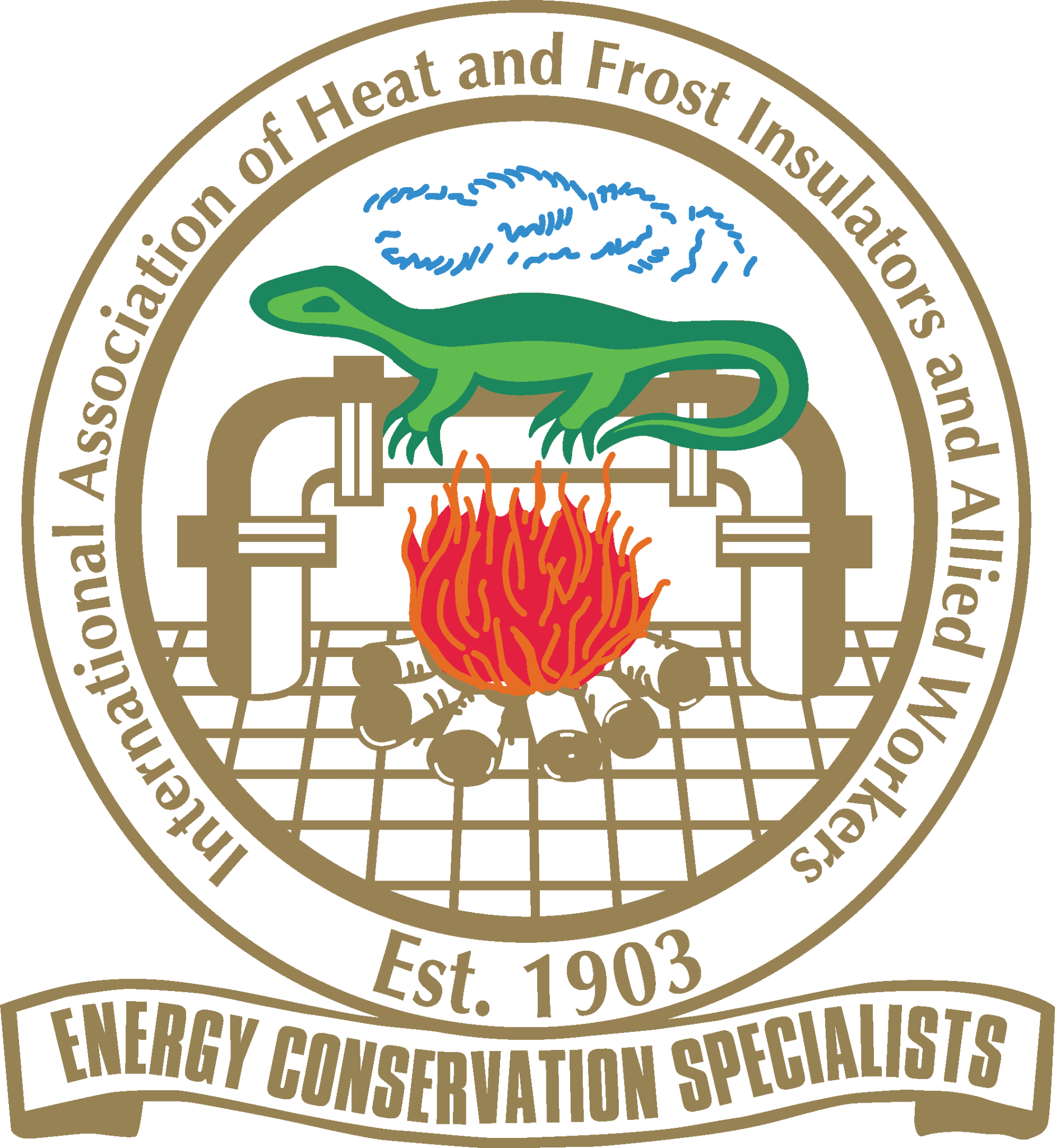 ‹#›
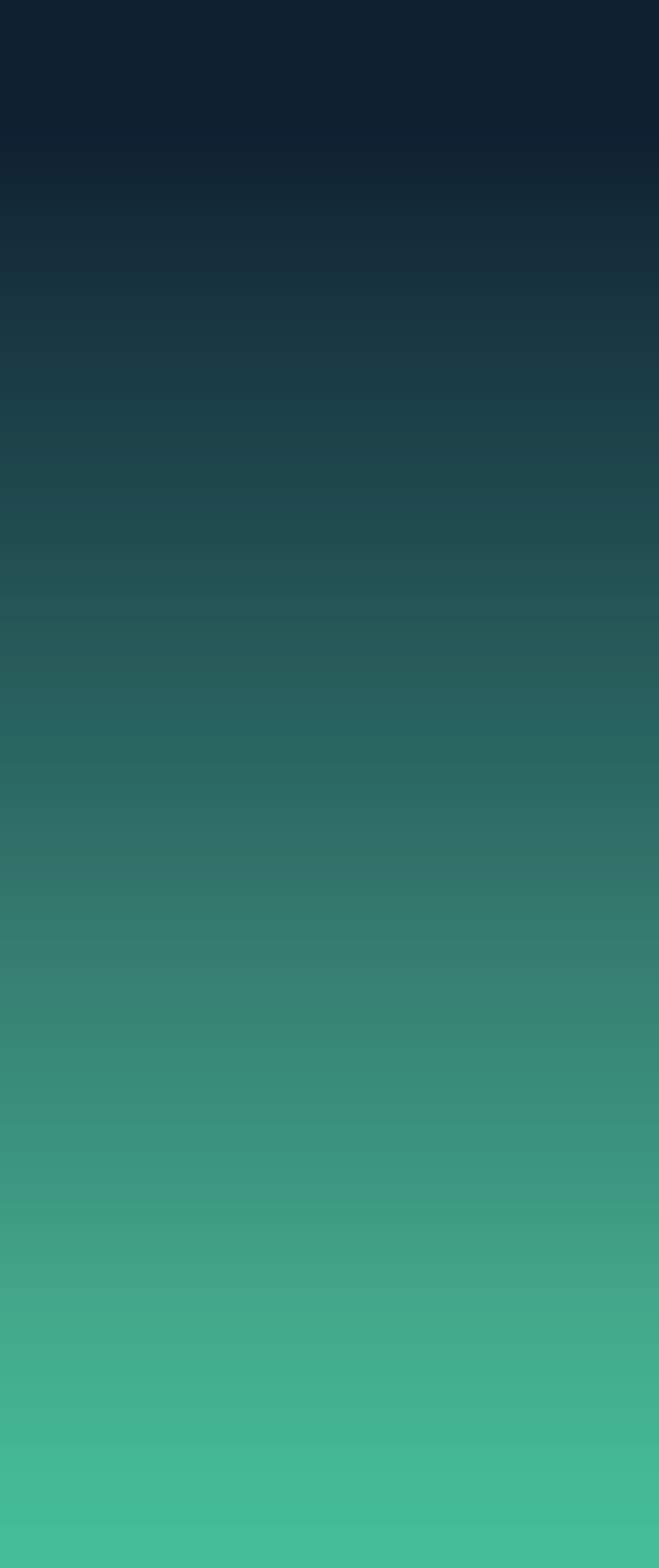 Each Class Attendee Must Complete
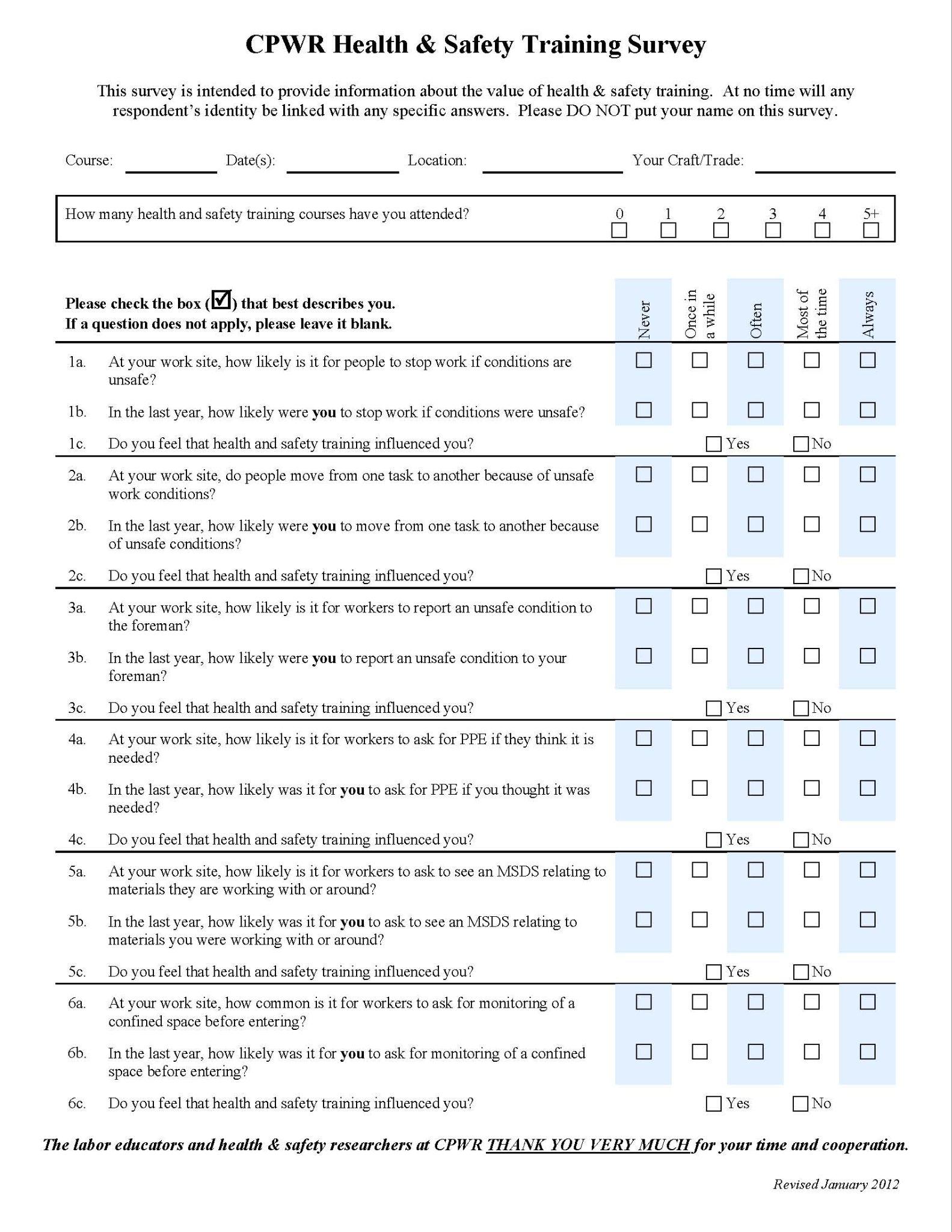 Survey
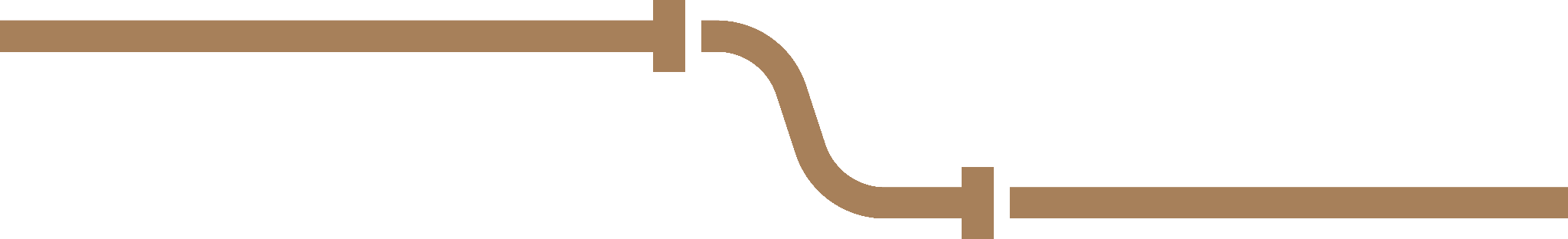 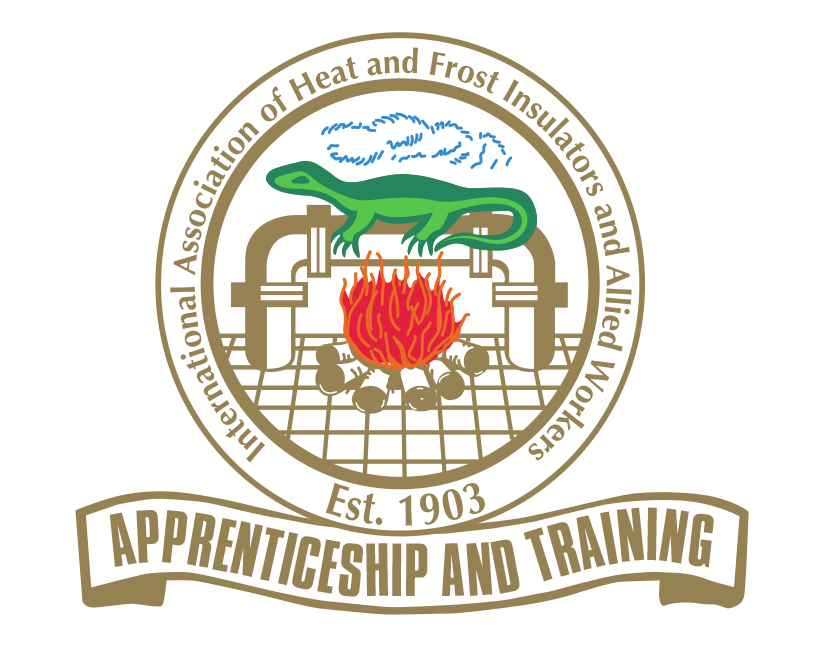 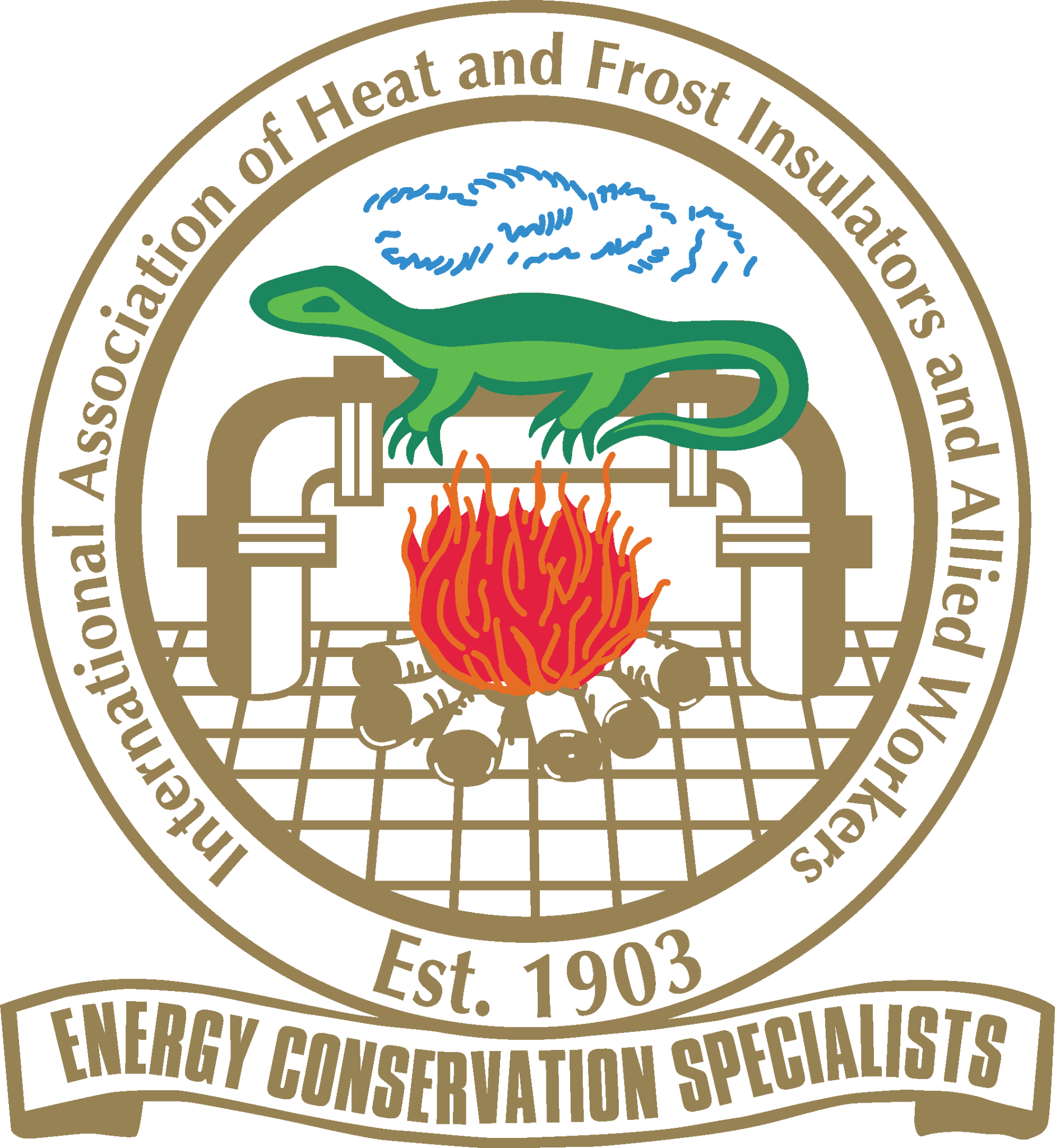 ‹#›
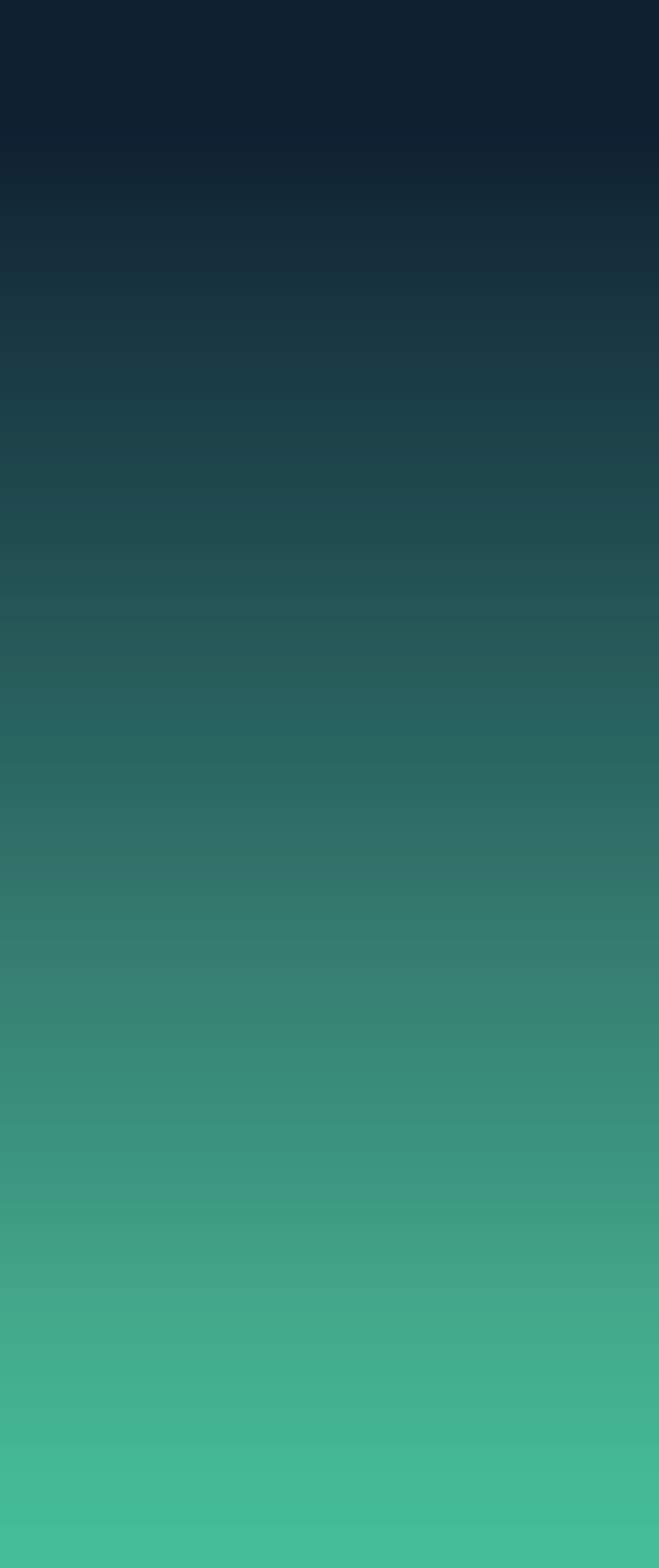 Each Class Attendee Must Complete
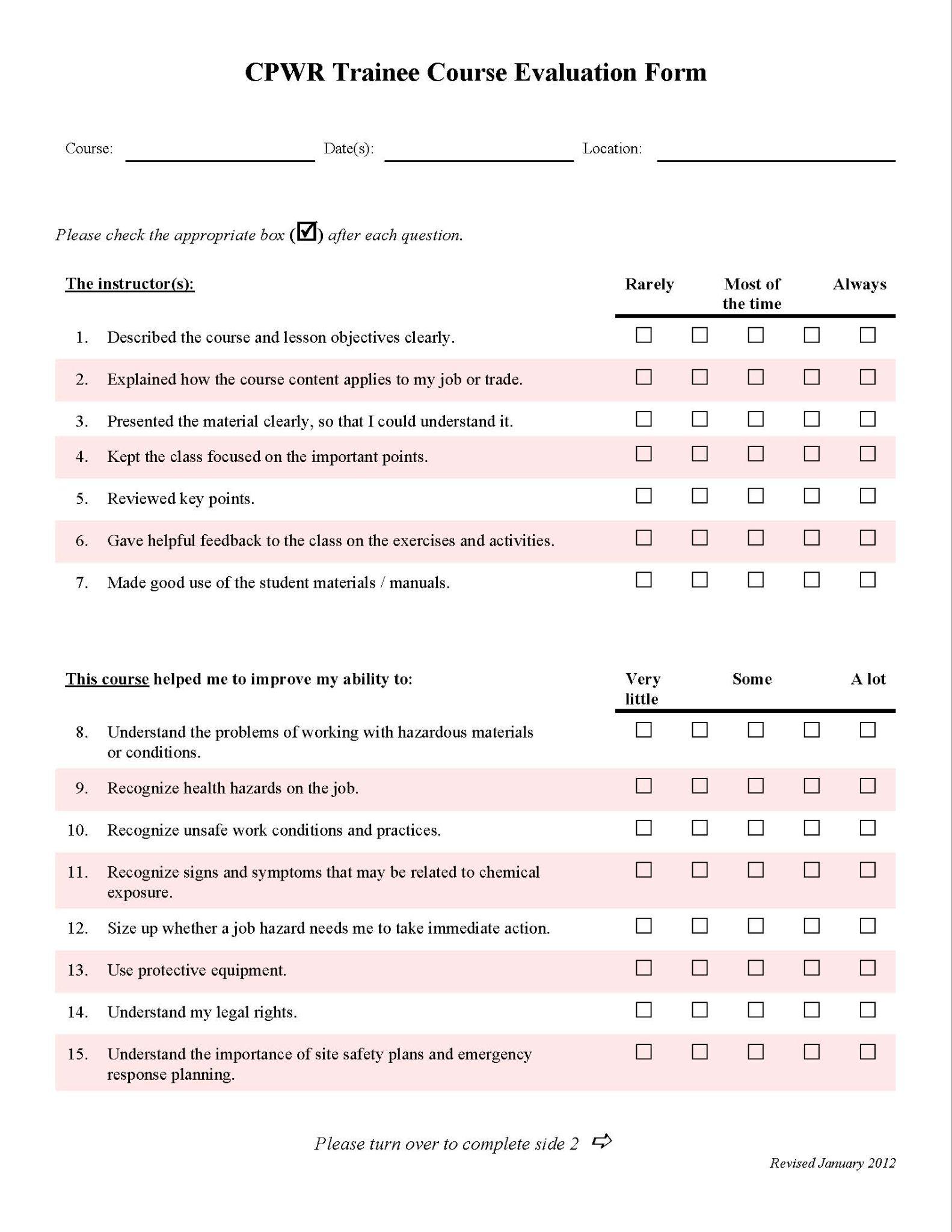 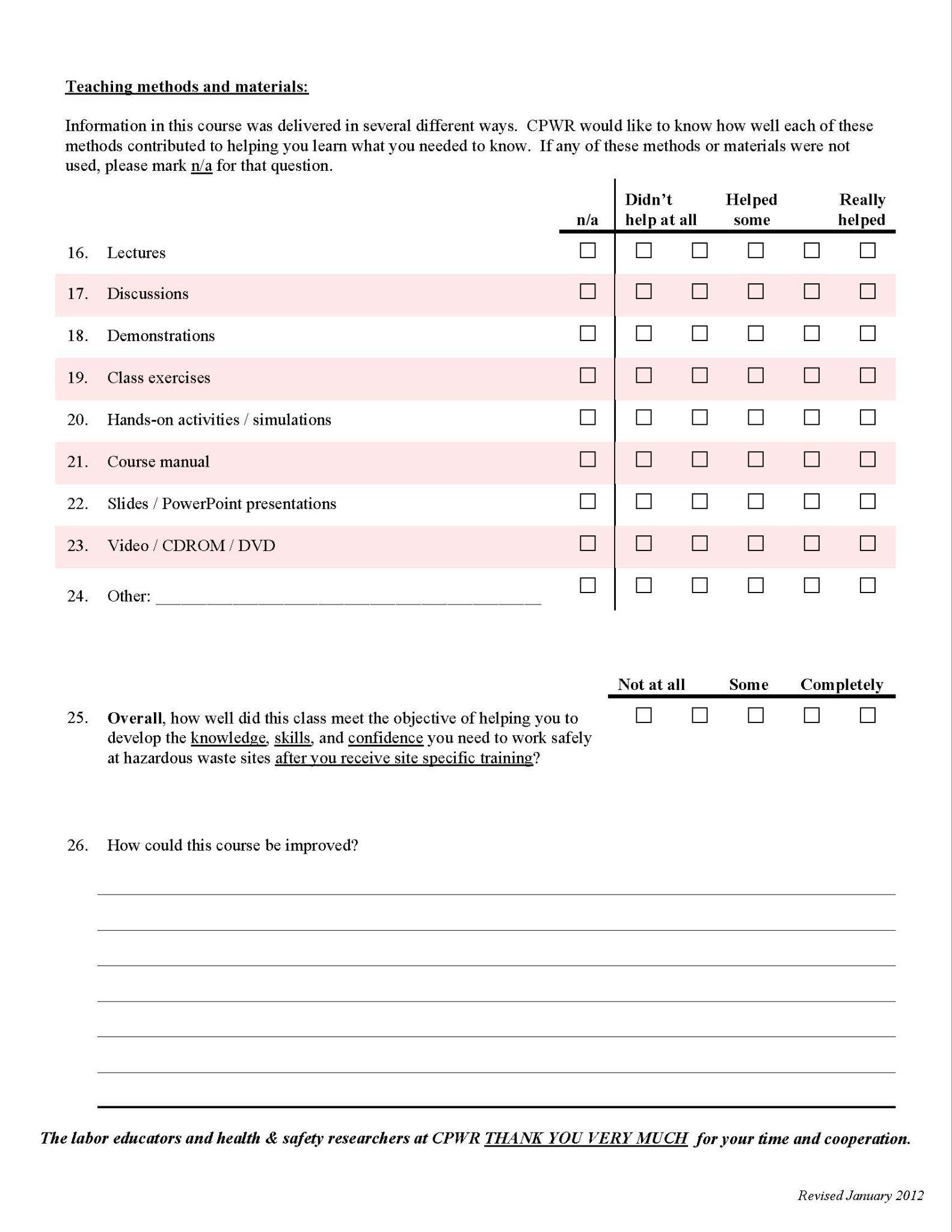 Course Evaluation
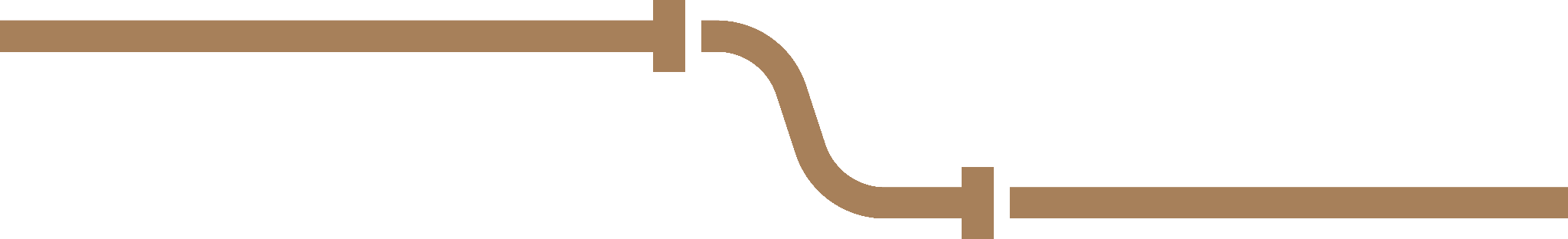 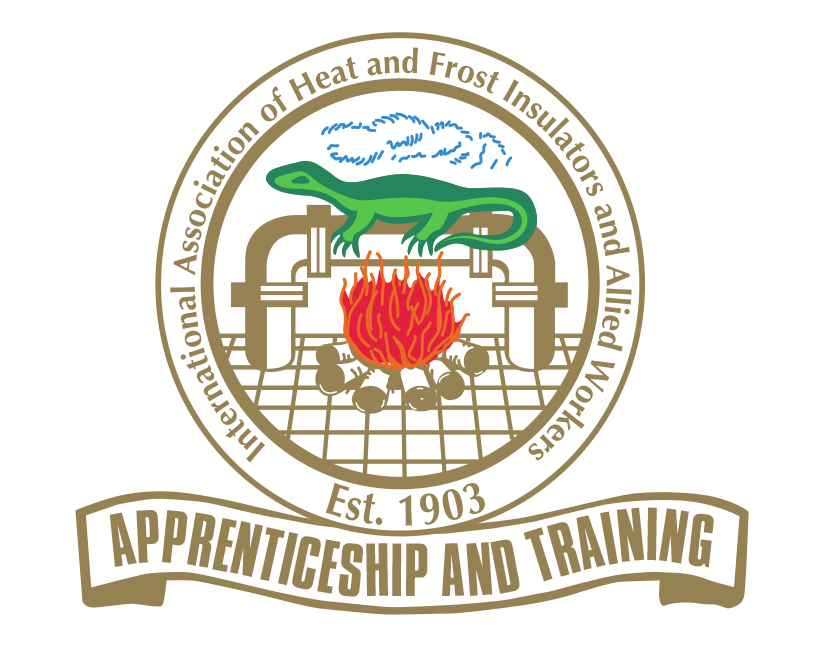 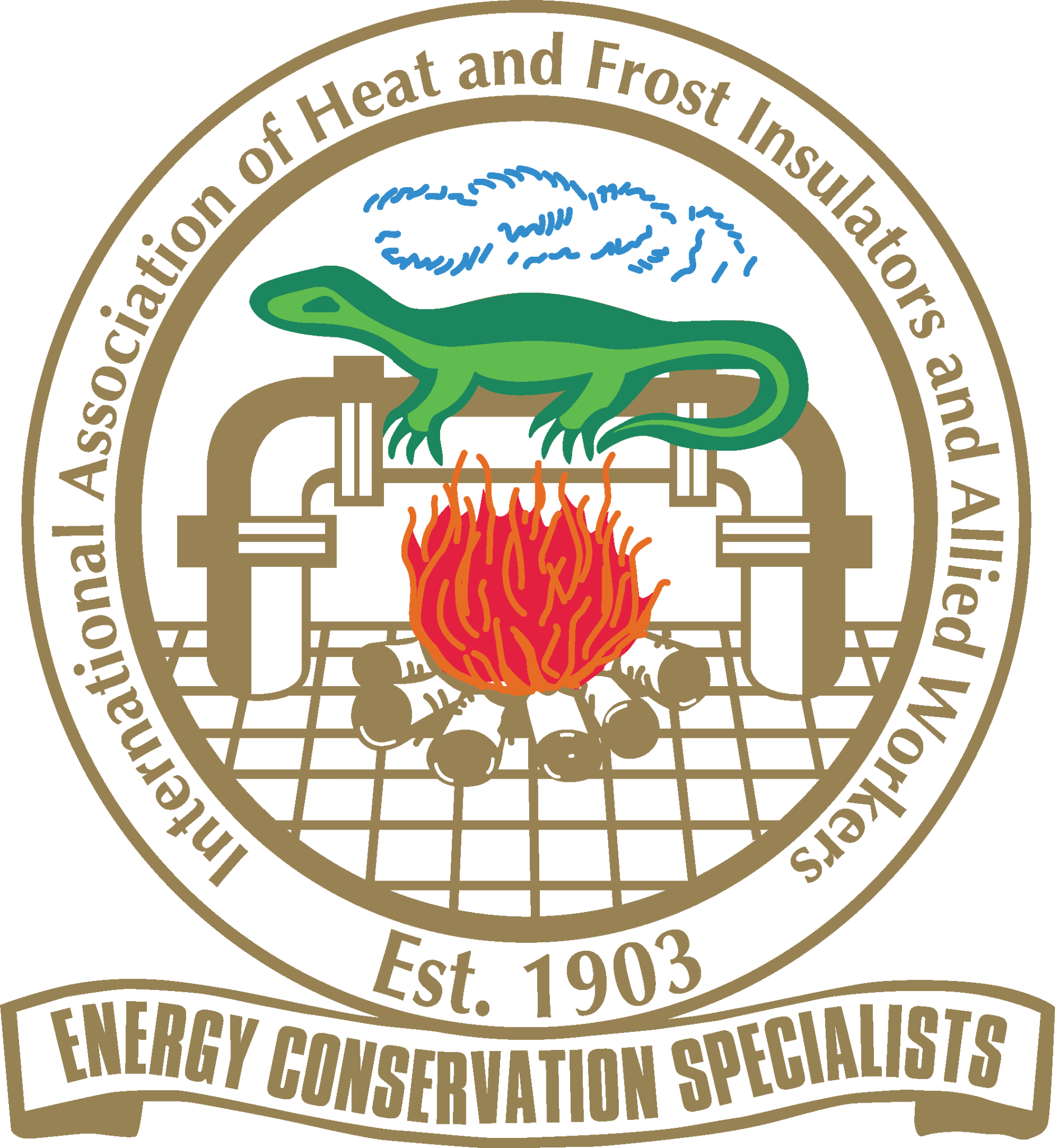 ‹#›
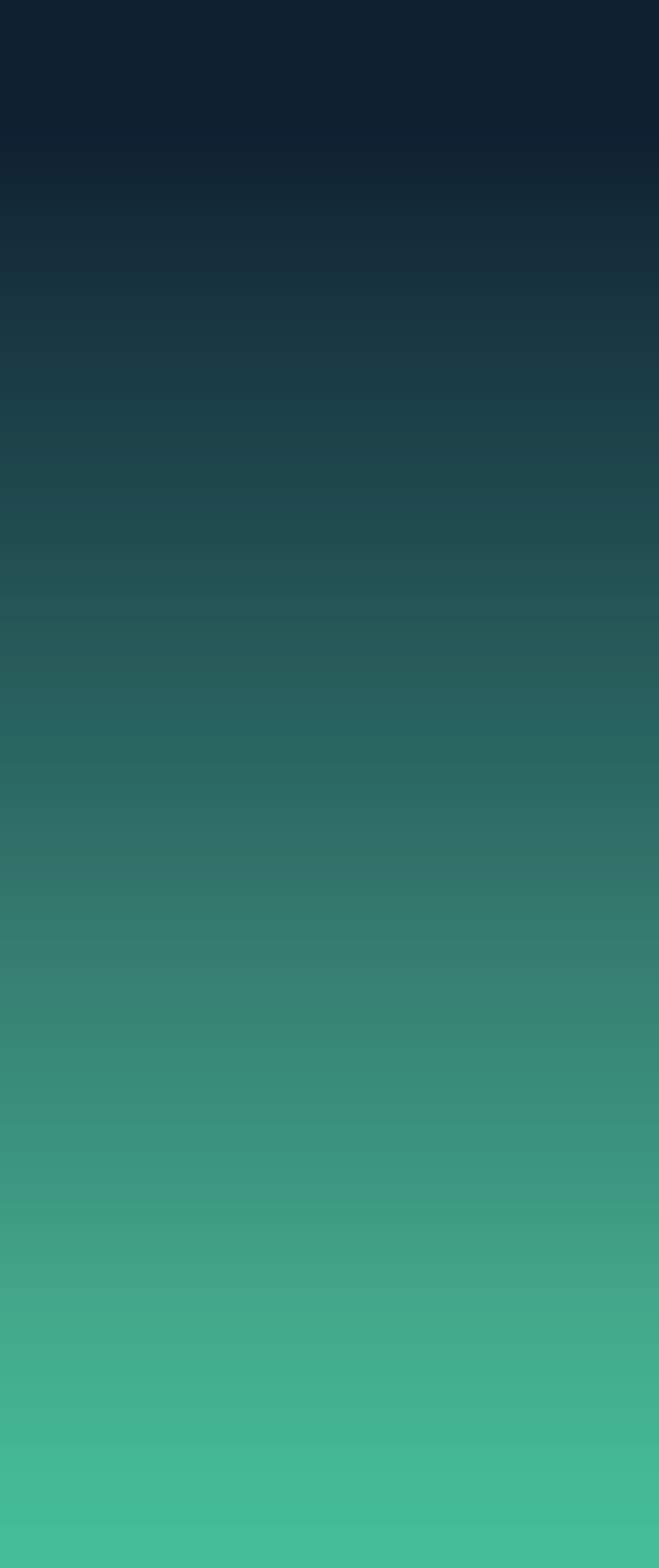 What Karen Scott Needs From You
Send all forms to the IIIATF directly
Electronic is best
kscott@insulators.org
MUST BE IN THIS ORDER	
The first page is Instructors fees and related wages
All student registration forms
All surveys
All evaulations
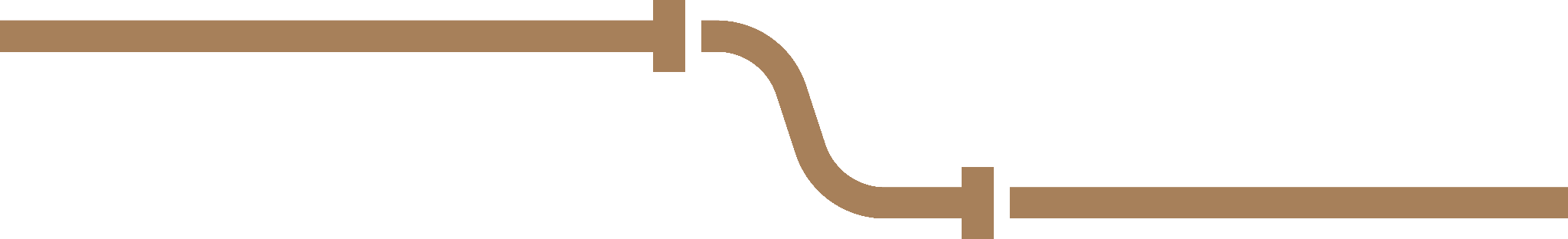 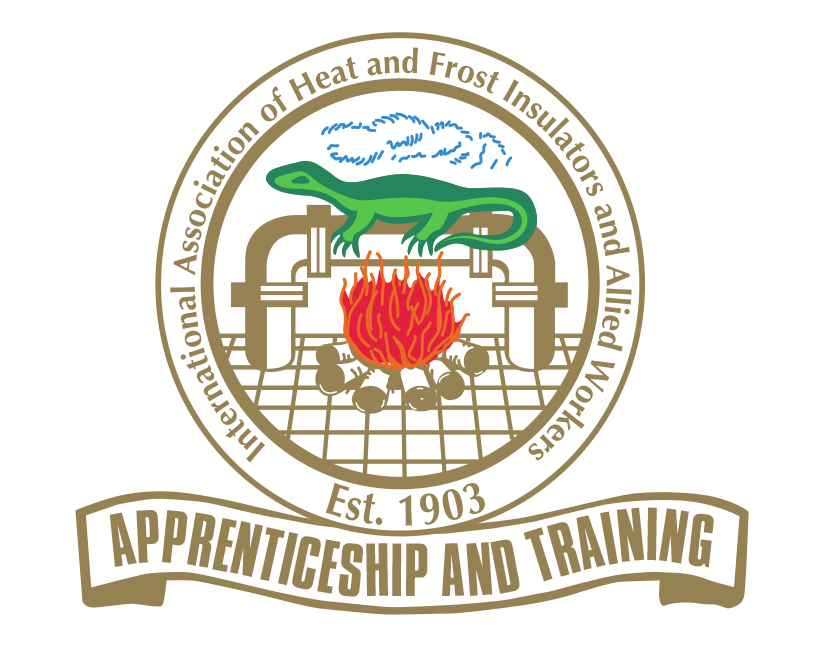 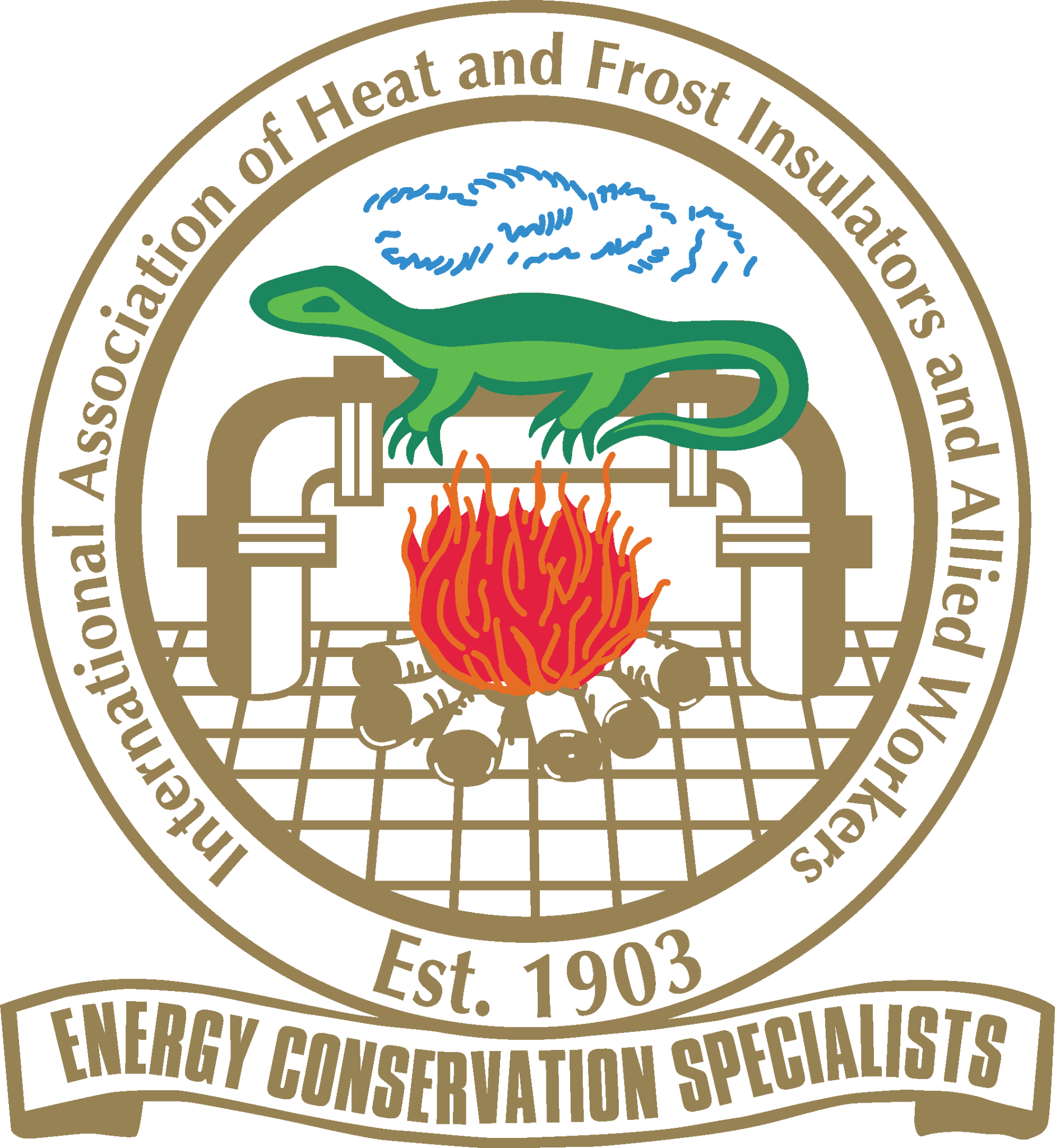 ‹#›
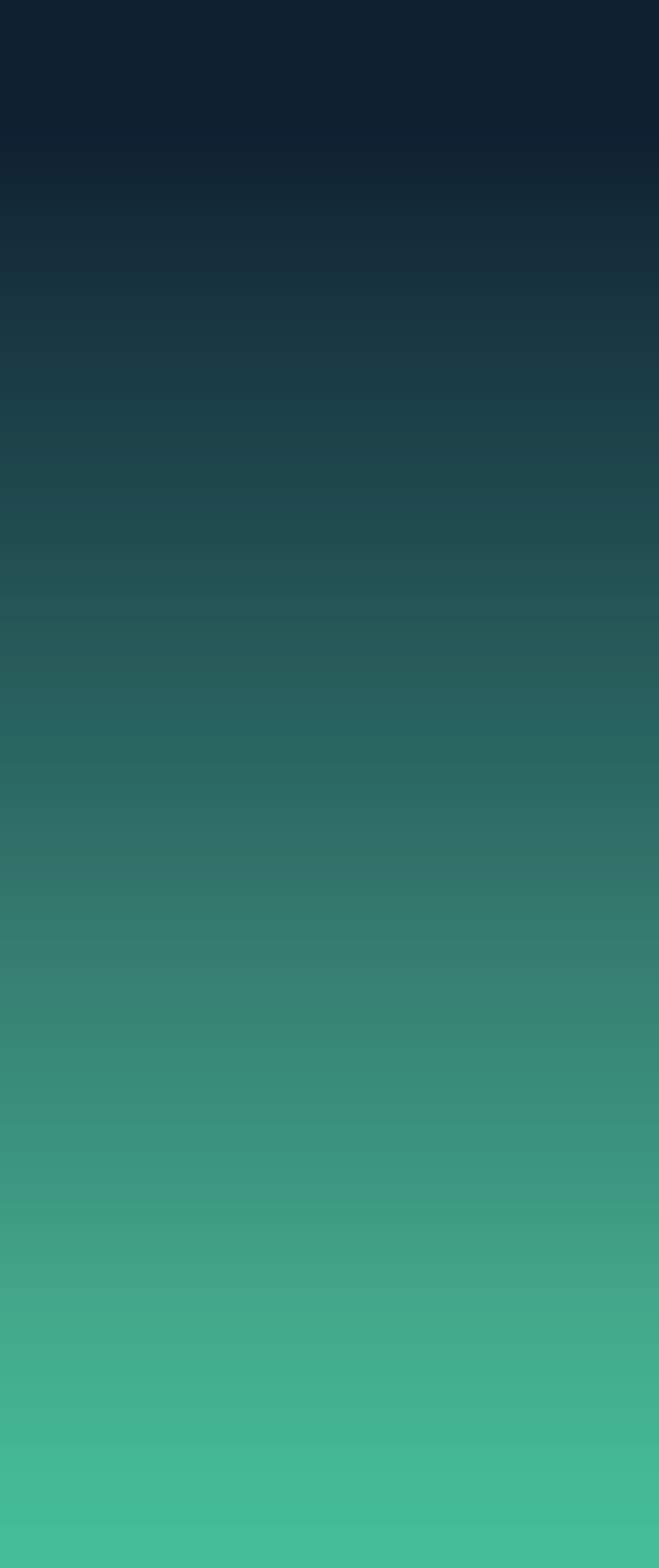 What Karen Scott Needs From You
DO NOT STAPLE THEM IF TURNING THEM IN HARD COPY
THANK YOU!
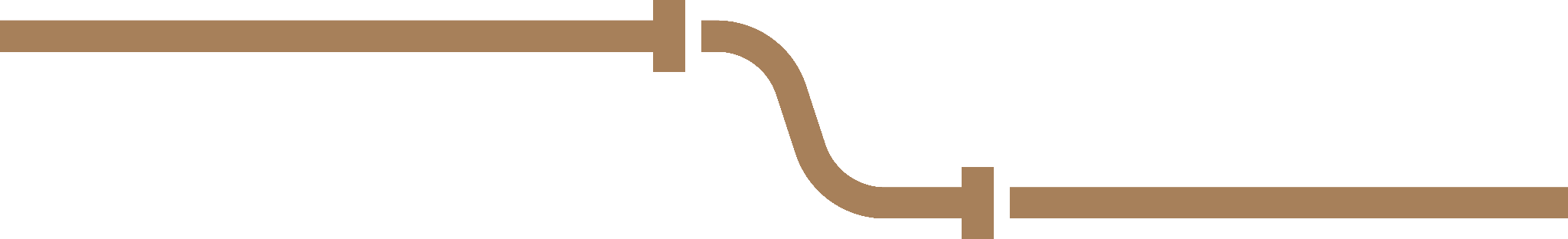 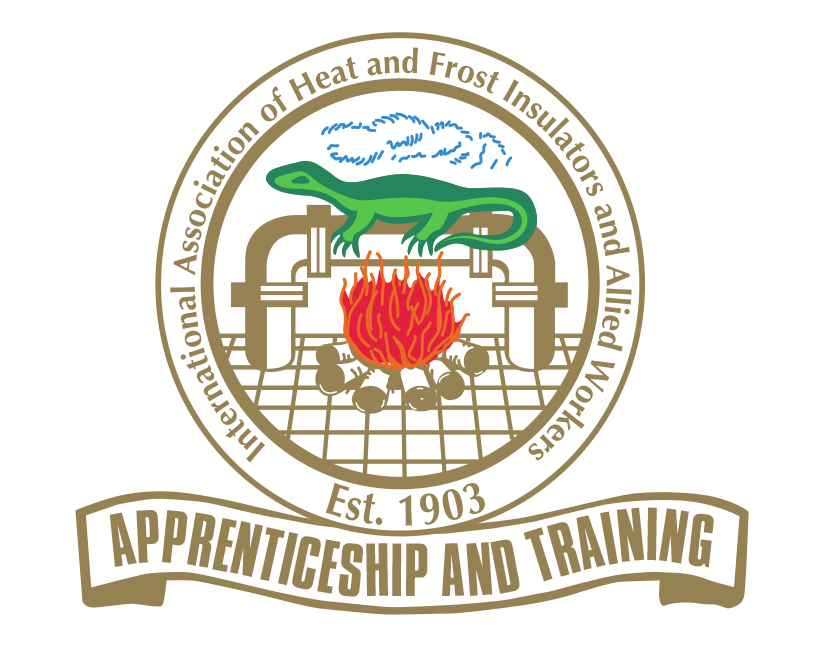 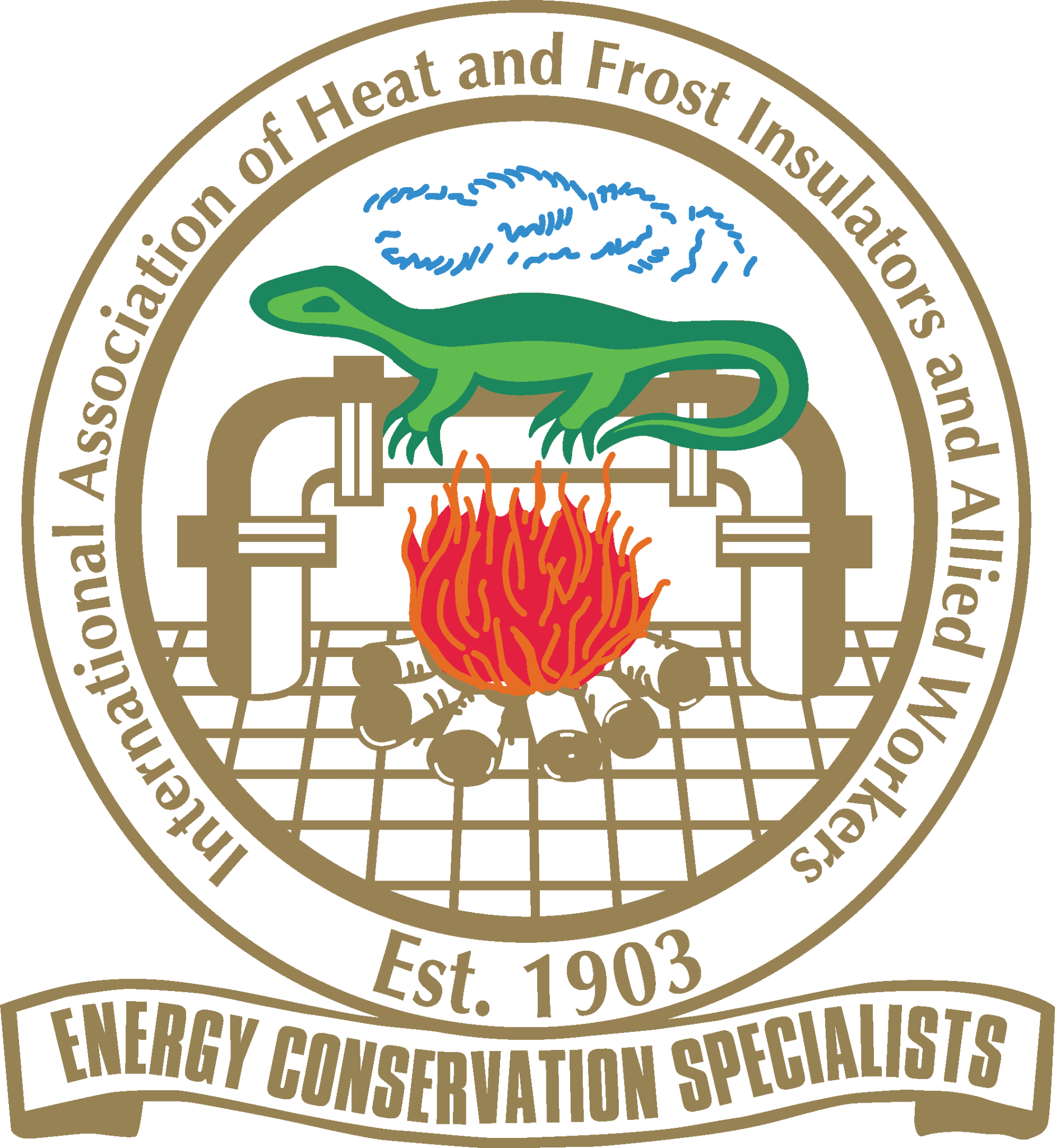 ‹#›
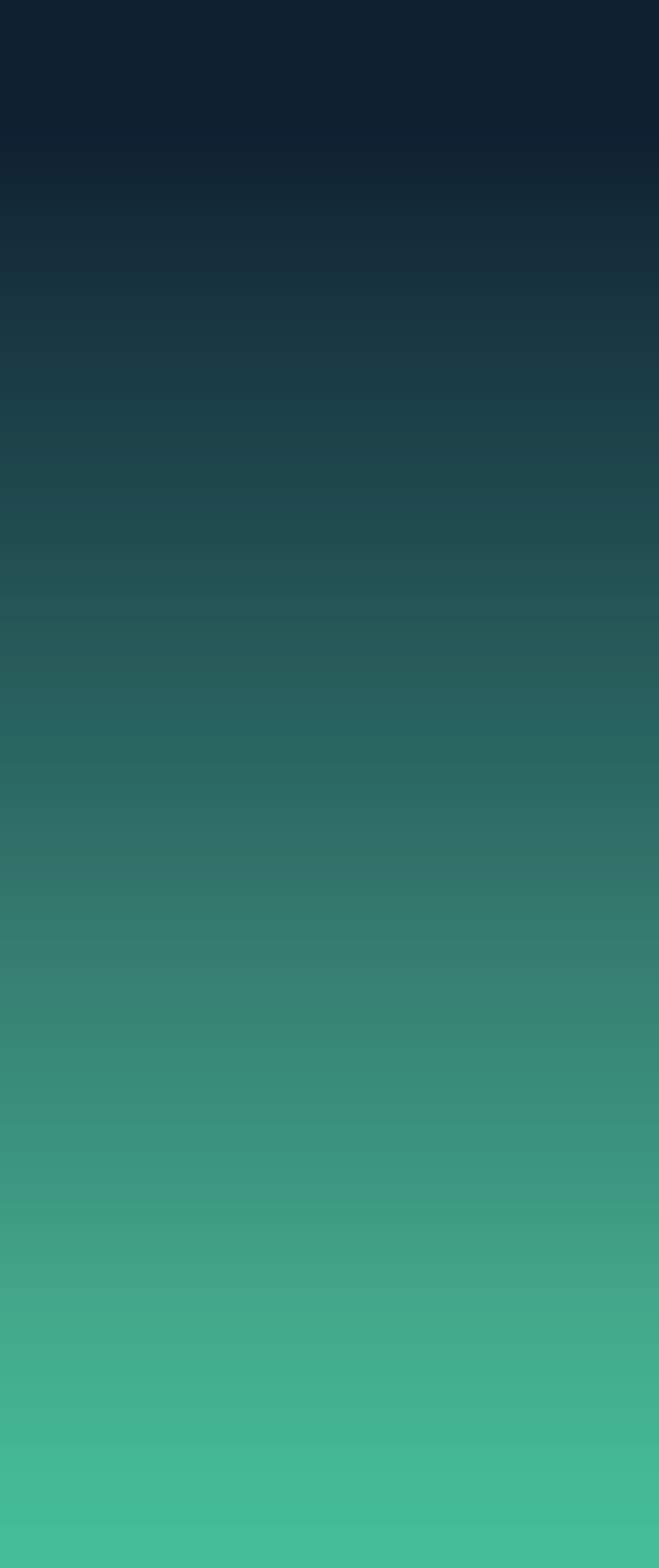 Contact
Contact Information: KAREN SCOTT
EMAIL: KSCOTT@INSULATORS.ORG
PHONE: 410-671-8974
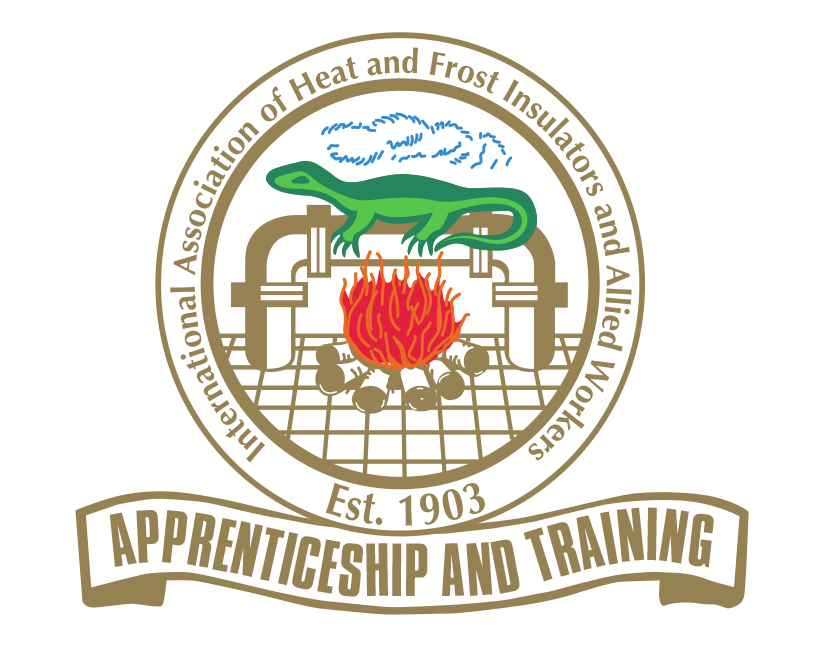 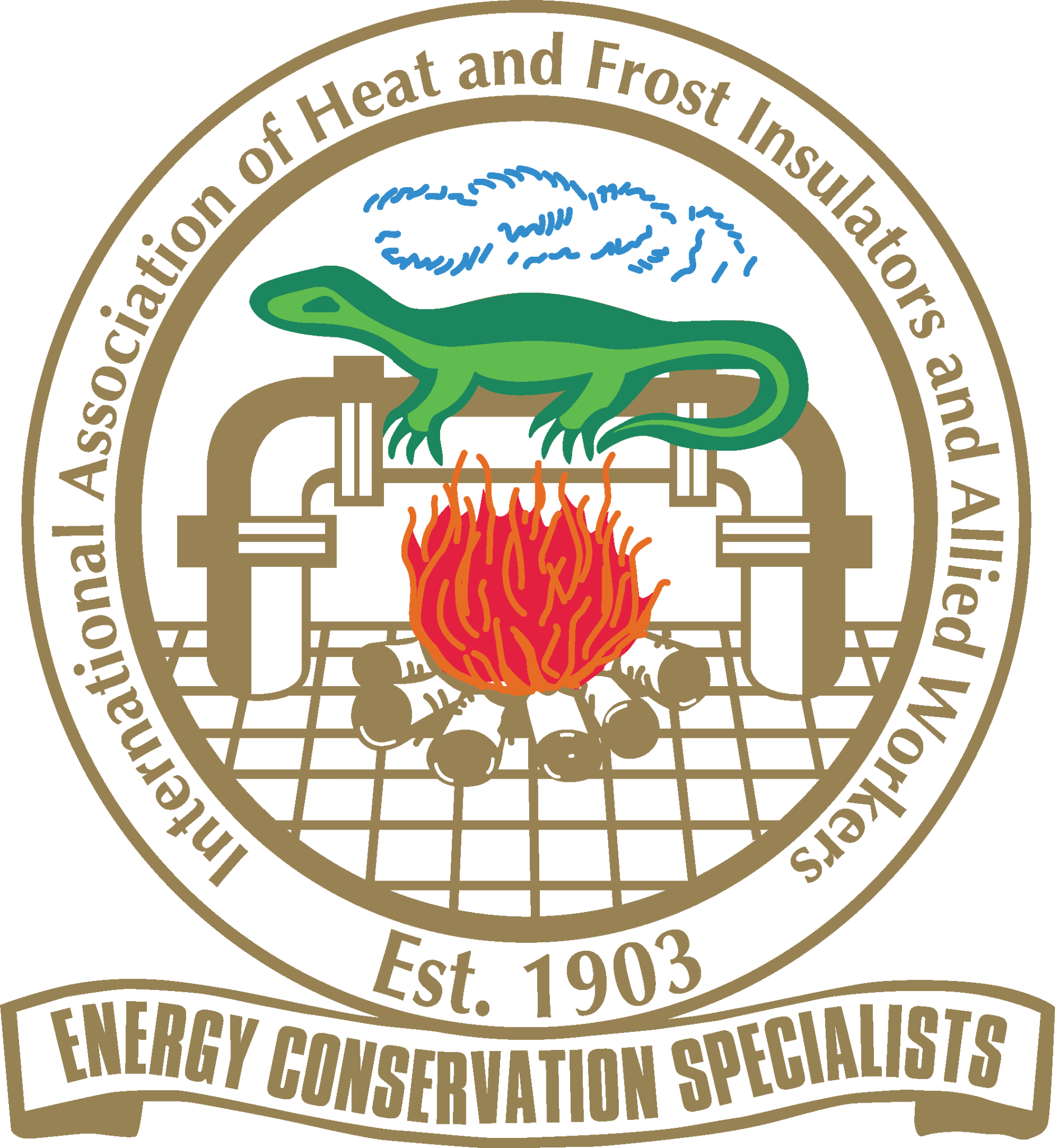 ‹#›